Twentieth Sunday after Pentecost
Year C
Joel 2:23-32 and Psalm 65  •  Sirach 35:12-17 or Jeremiah 14:7-10, 19-22 and Psalm 84:1-7  •  2 Timothy 4:6-8, 16-18  •  Luke 18:9-14
… be glad and rejoice in the LORD your God; for he has given the early rain for your vindication, he has poured down for you abundant rain …
Joel 2:23b
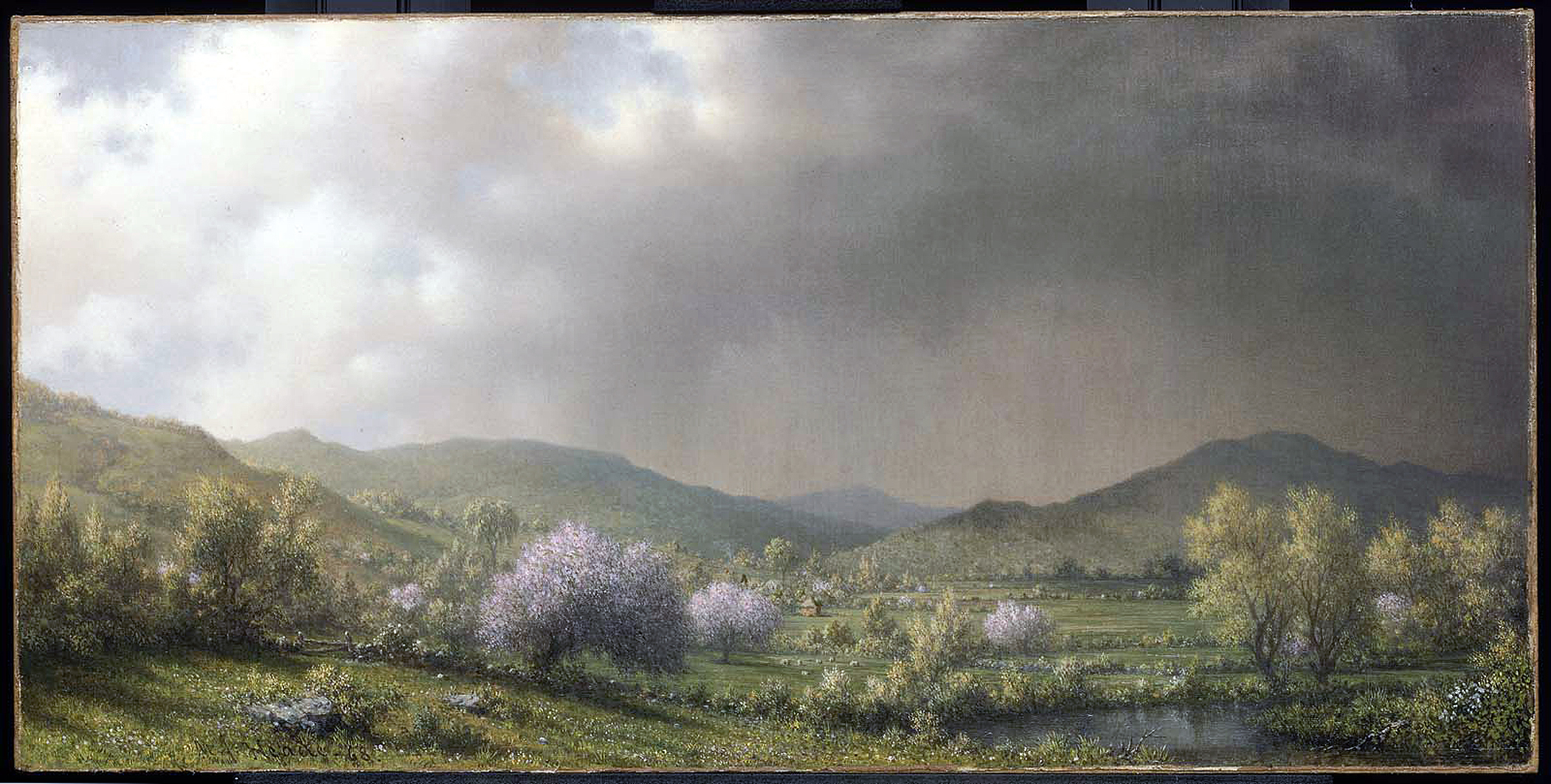 April Showers  --  Martin Heade, Museum of Fine Arts, Boston, MA
You visit the earth and water it, 
you greatly enrich it; 
the river of God is full of water;
Psalm 65:9
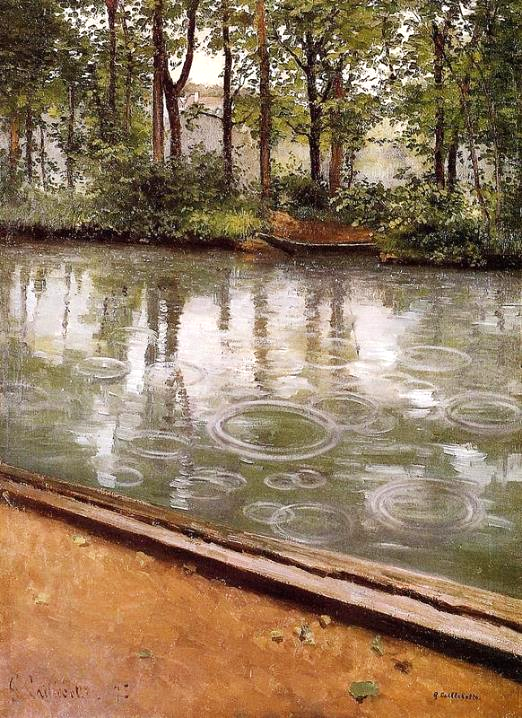 The Effect of Rain, Yerres River

Gustave Caillebotte
Indiana Art Museum
Bloomington, IN
We look for peace, but find no good; for a time of healing, but there is terror instead.  We acknowledge our wickedness, O LORD …
Jeremiah 14:19c, 20a
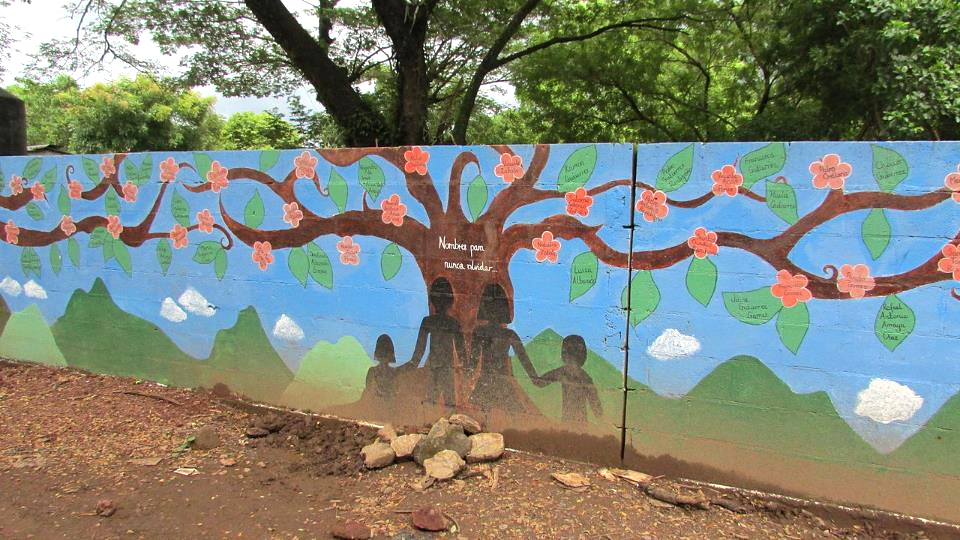 Tribute to the Lost Community Members from the Civil War  --  Nuevo Gualcho, El Salvador
How lovely is your dwelling place, O LORD of hosts! … Even the sparrow finds a home, and the swallow a nest for herself, where she may lay her young …
Psalm 84:1, 3a
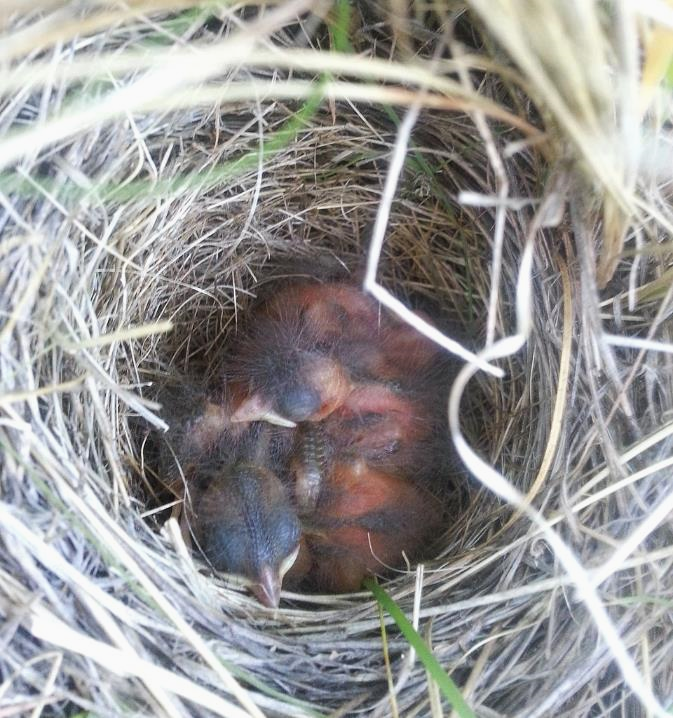 Savannah Sparrow Nestlings

Nest Monitoring Project of Sensitive Birds
Alberta, CA
I have fought the good fight, 
I have finished the race, 
I have kept the faith.
2 Timothy 4:7
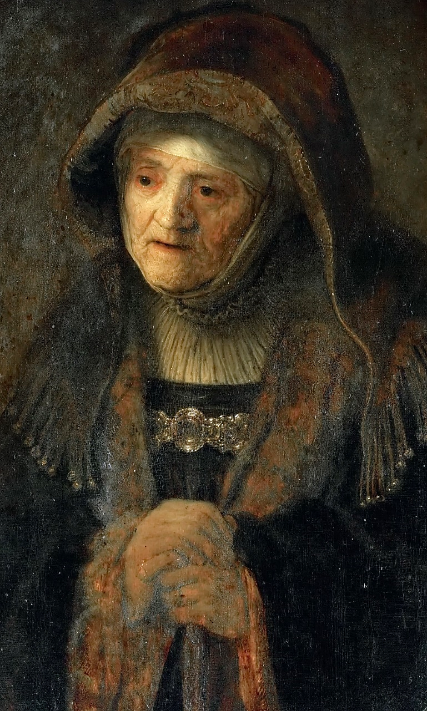 The Prophetess Anna, or, The Artist's Mother

Rembrandt, Kunsthistorisches Museum, Vienna, Austria
He also told this parable to some who … were righteous and regarded others with contempt:
Luke 18:9ac
"Two men went up to the temple to pray, one a Pharisee and the other a tax collector.
Luke 18:10
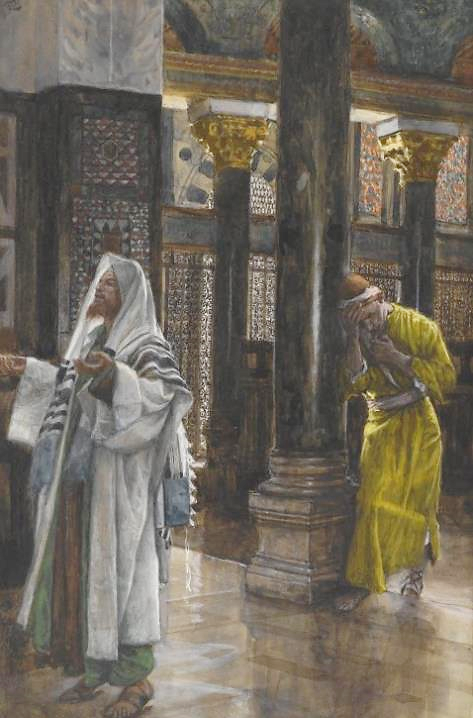 The Pharisee and the Tax Collector

James Tissot
Brooklyn Museum
Brooklyn, NY
The Pharisee, standing by himself, was praying thus, 'God, I thank you that I am not like other people: thieves, rogues, adulterers, or even like this tax collector.
Luke 18:11
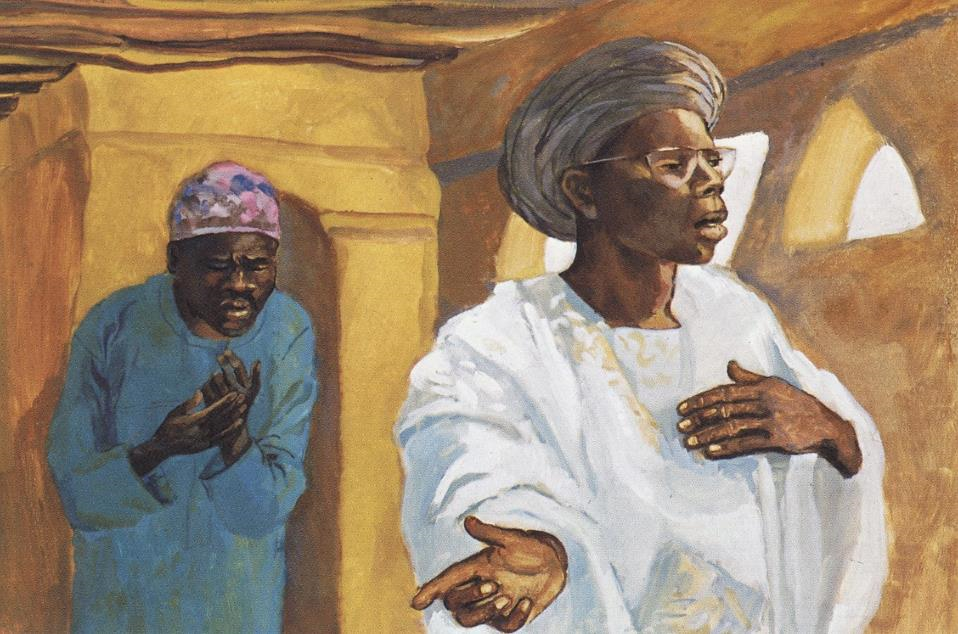 The Pharisee and the Tax Collector  --  JESUS MAFA, Cameroon
I fast twice a week; I give a tenth of all my income.'
Luke 18:12
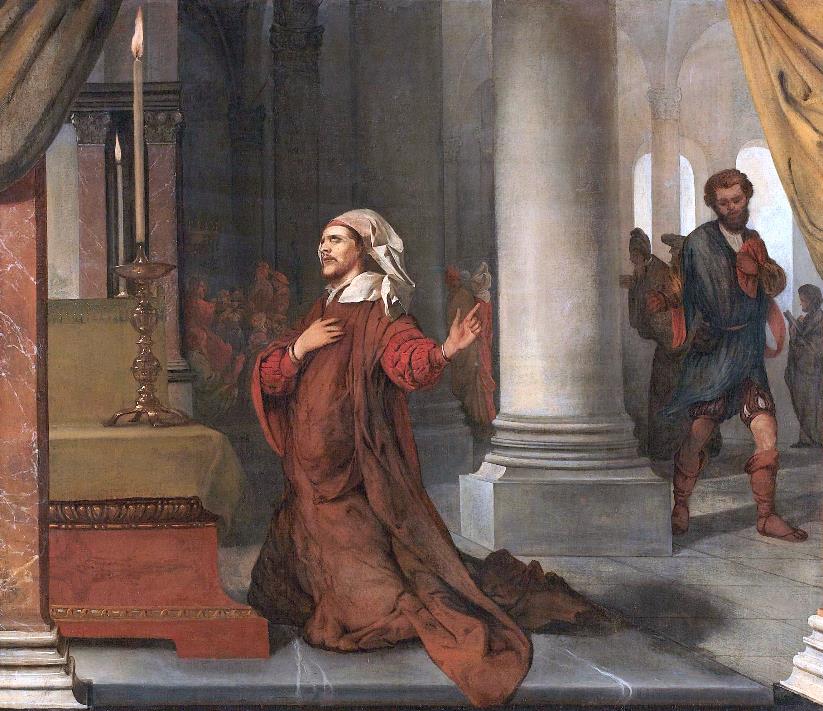 The Pharisee and the Tax Collector

Barent Fabritius RijksmuseumAmsterdam, Netherlands
But the tax collector, standing far off, would not even look up to heaven, but was beating his breast and saying, 'God, be merciful to me, a sinner!'
Luke 18:13
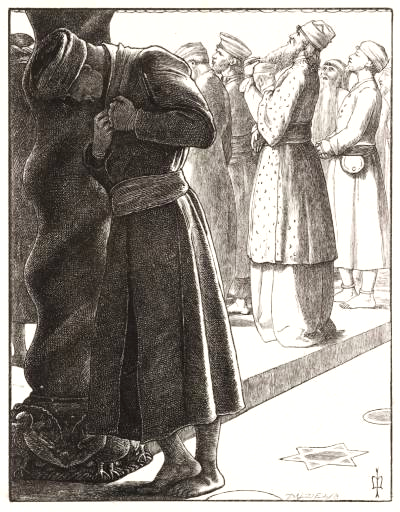 The Pharisee and the Publican 

John Everitt Millais
Tate Britain
London, England
I tell you, this man went down to his home justified rather than the other; for all who exalt themselves will be humbled, but all who humble themselves will be exalted."
Luke 18:14
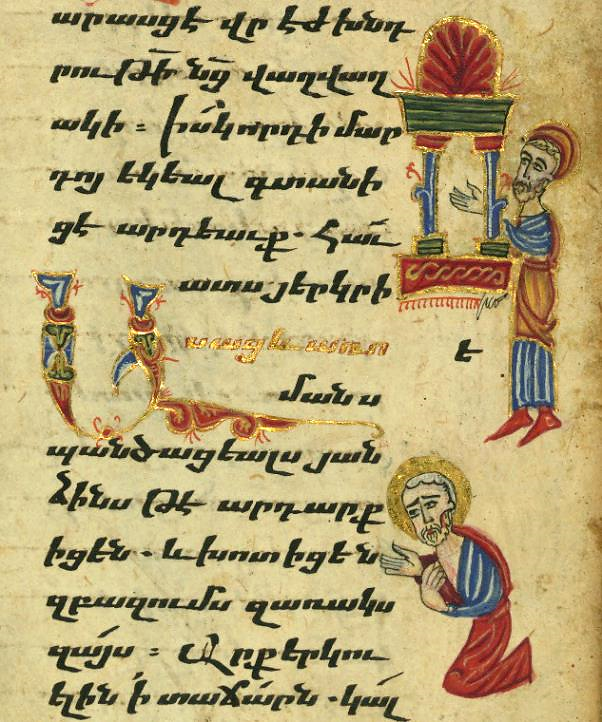 The Pharisee and the Tax Collector

Aristakes
Armenia, 1475
Walters Art Museum
Baltimore, MD
Credits
New Revised Standard Version Bible, copyright 1989, Division of Christian Education of the National Council of the Churches of Christ in the United States of America. Used by permission. All rights reserved.

https://commons.wikimedia.org/wiki/File:Martin_Johnson_Heade_-_April_Showers_-_47.1173_-_Museum_of_Fine_Arts.jpg
http://commons.wikimedia.org/wiki/File:G._Caillebotte_-_L%27Yerres,_pluie.jpg
https://commons.wikimedia.org/wiki/File:War_memorial_mural_-_Nuevo_Gualcho,_El_Salvador.JPG – Amelia Hunt
https://commons.wikimedia.org/wiki/File:Savannah_Sparrow,_Passerculus_sandwichensis,_nestlings_baby_birds,_in_nest_AB_Canada_(1).jpg
https://commons.wikimedia.org/wiki/File:Rembrandt_Harmensz._van_Rijn_085b.jpg
https://commons.wikimedia.org/wiki/File:Tissot_The_Pharisee_and_the_publican_Brooklyn.jpg
http://diglib.library.vanderbilt.edu/act-imagelink.pl?RC=48268
https://commons.wikimedia.org/wiki/File:De_Farizee%C3%ABr_en_de_tollenaar_Rijksmuseum_SK-A-2959.jpeg
http://commons.wikimedia.org/wiki/File:MillaisThe_Pharisee_and_the_publican_Tate.jpg
https://commons.wikimedia.org/wiki/File:Gospel_Book,_Publican_and_the_Pharisee,_Walters_Manuscript_W.540,_fol._179r.jpg

Additional descriptions can be found at the Art in the Christian Tradition image library, a service of the Vanderbilt Divinity Library, http://diglib.library.vanderbilt.edu/.  All images available via Creative Commons 3.0 License.